DAS: Data Acquisition Systems
A DAS is required  to allow an electronic system to get information on the external environment
The development of extremely miniaturized DASs capable of detecting a large number of different and inhomogeneous quantities is currently urged by emerging fields, such as robotics, security  and health care.
This is giving a significant contribution to the request for analog and mixed signal integrated SoCs
The design of a DAS involve architectures and  specifications that recur in many other branches of analog and mixed signal microelectronic circuits.
P. Bruschi – Microelectronic System Design
1
The electronic system and the enviroment
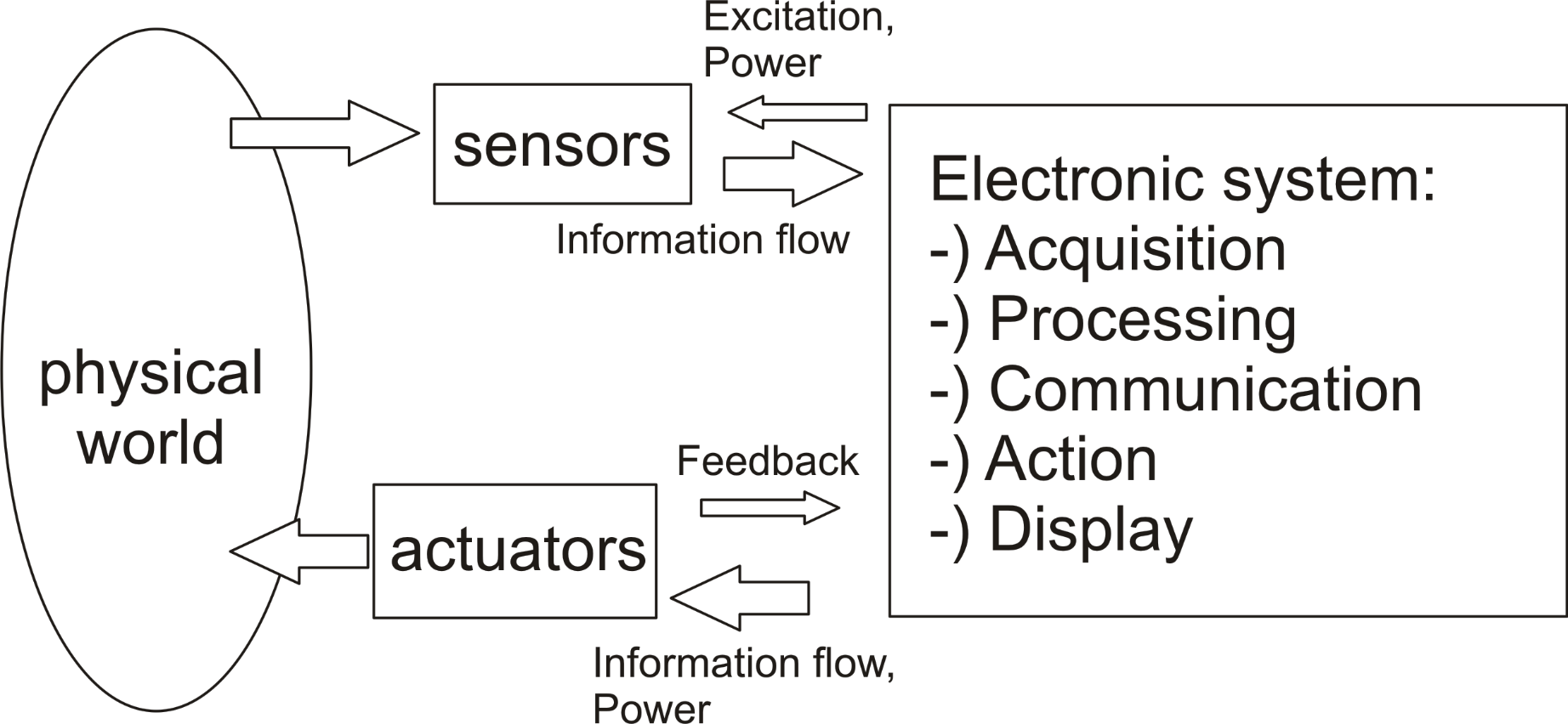 P. Bruschi – Design of Mixed Signal Circuits
2
Main blocks of an Electronic System
DAS (full acquisition operations)
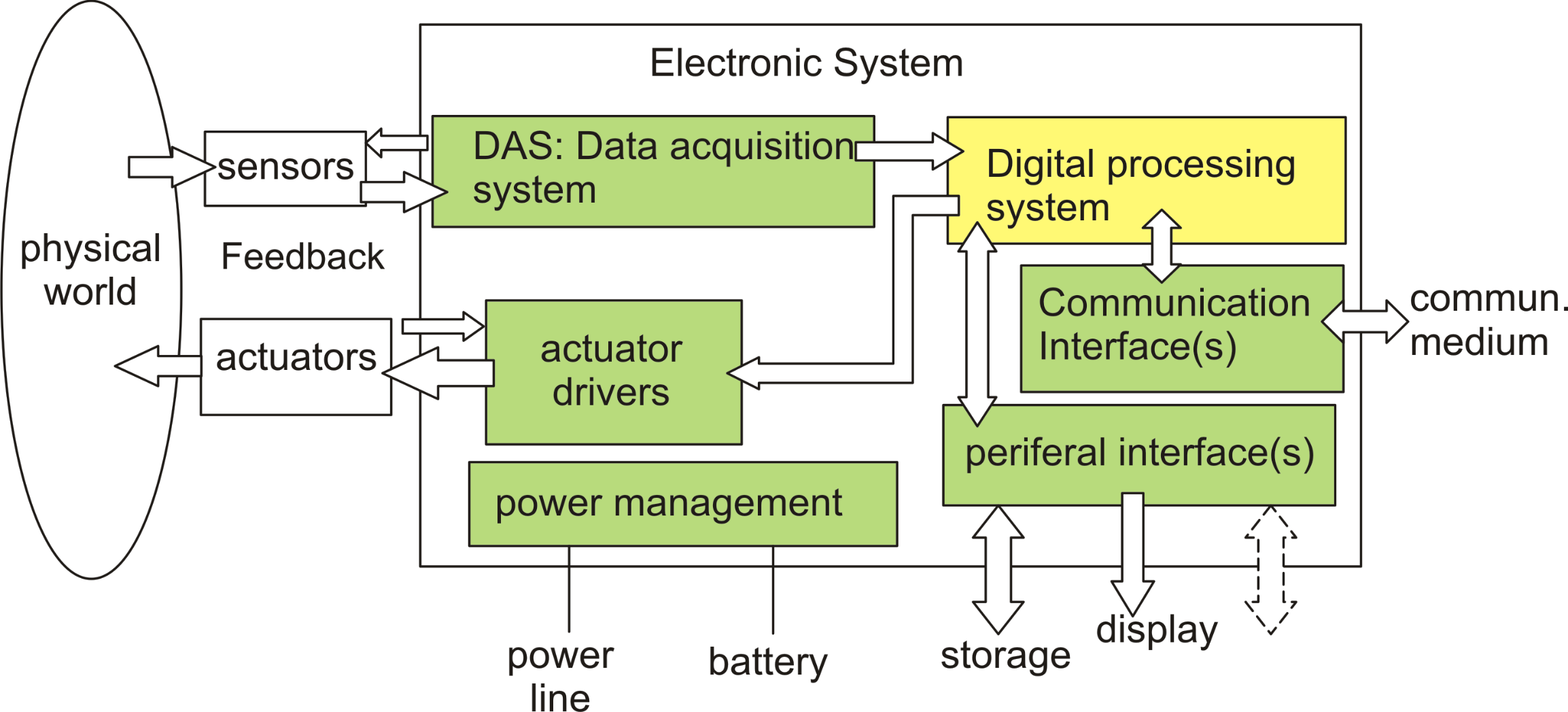 P. Bruschi – Microelectronic System Design
3
Elements of a DAS: a two-channel case
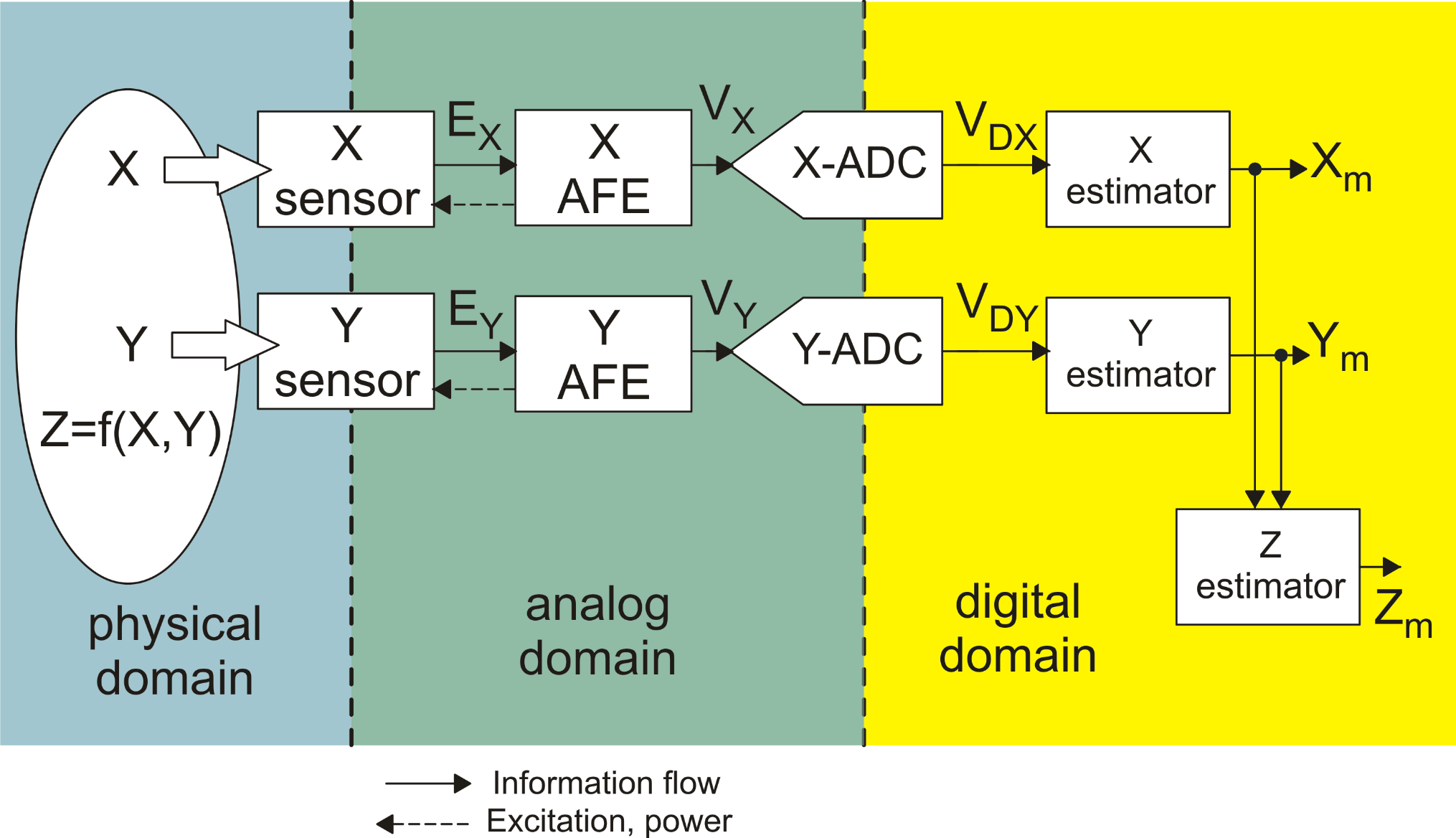 P. Bruschi – Microelectronic System Design
4
Signal classification on the basis of quantization
Time
Magnitude
P. Bruschi – Microelectronic System Design
5
DAS estimation errors
Output stream of
estimated values
Identity (ideal DAS)
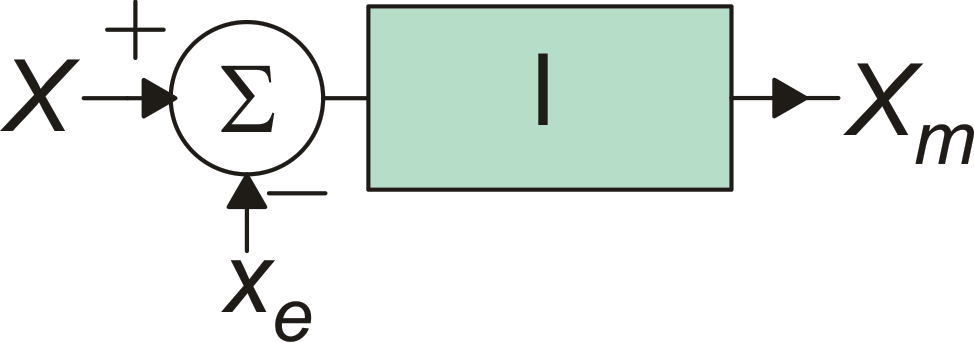 In d.c
Total error 
(input referred)
Actual value of the
Input quantity
(as measured by the 
Reference instrument)
Is the input offset
P. Bruschi – Microelectronic System Design
6
Sensitivity factors
0                     1                   2                    3                   4
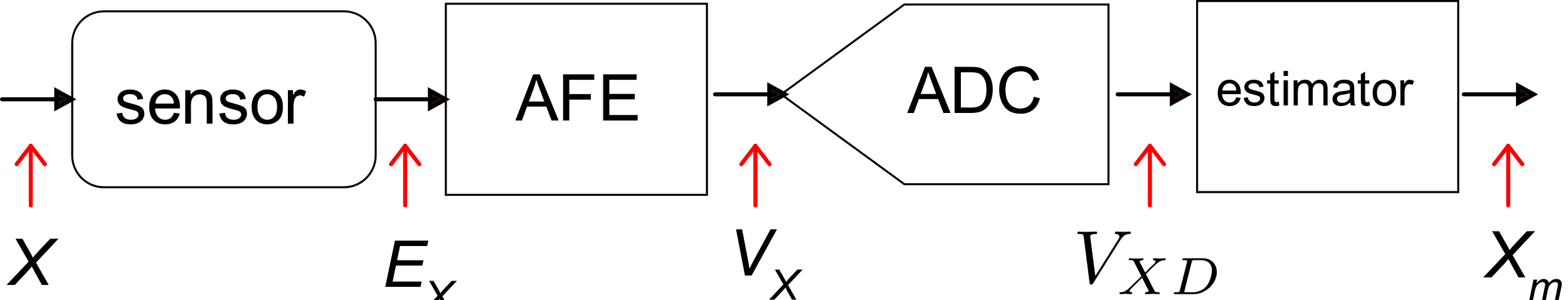 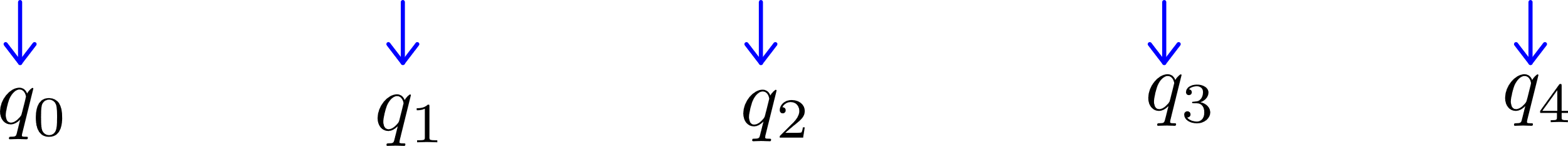 j
i
P. Bruschi – Microelectronic System Design
7
Block diagram of the DAS with error sources and a few sensitivities
P. Bruschi – Microelectronic System Design
8
Input referred contribution corresponding to an error source
Input referred (RTI) 
contribution of  exi
P. Bruschi – Microelectronic System Design
9
Effect of non-linear response on the  RTI error
Even a simply addittive error may give an RTI error that depends on the value of the input quantity
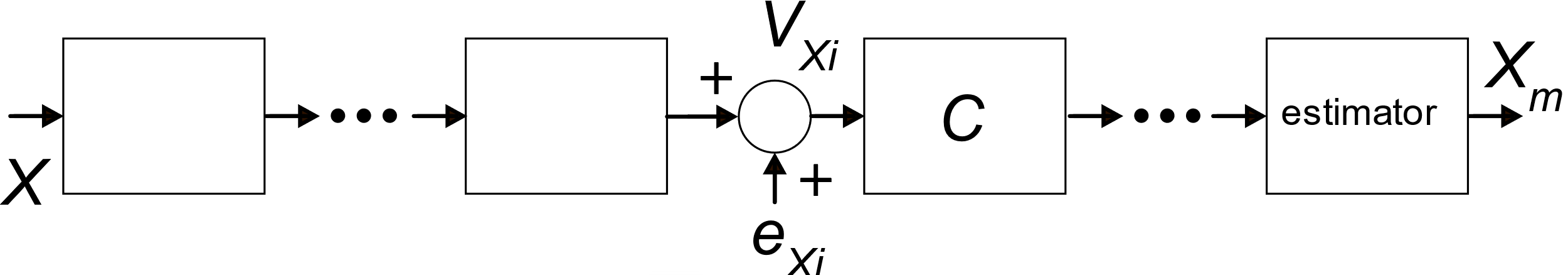 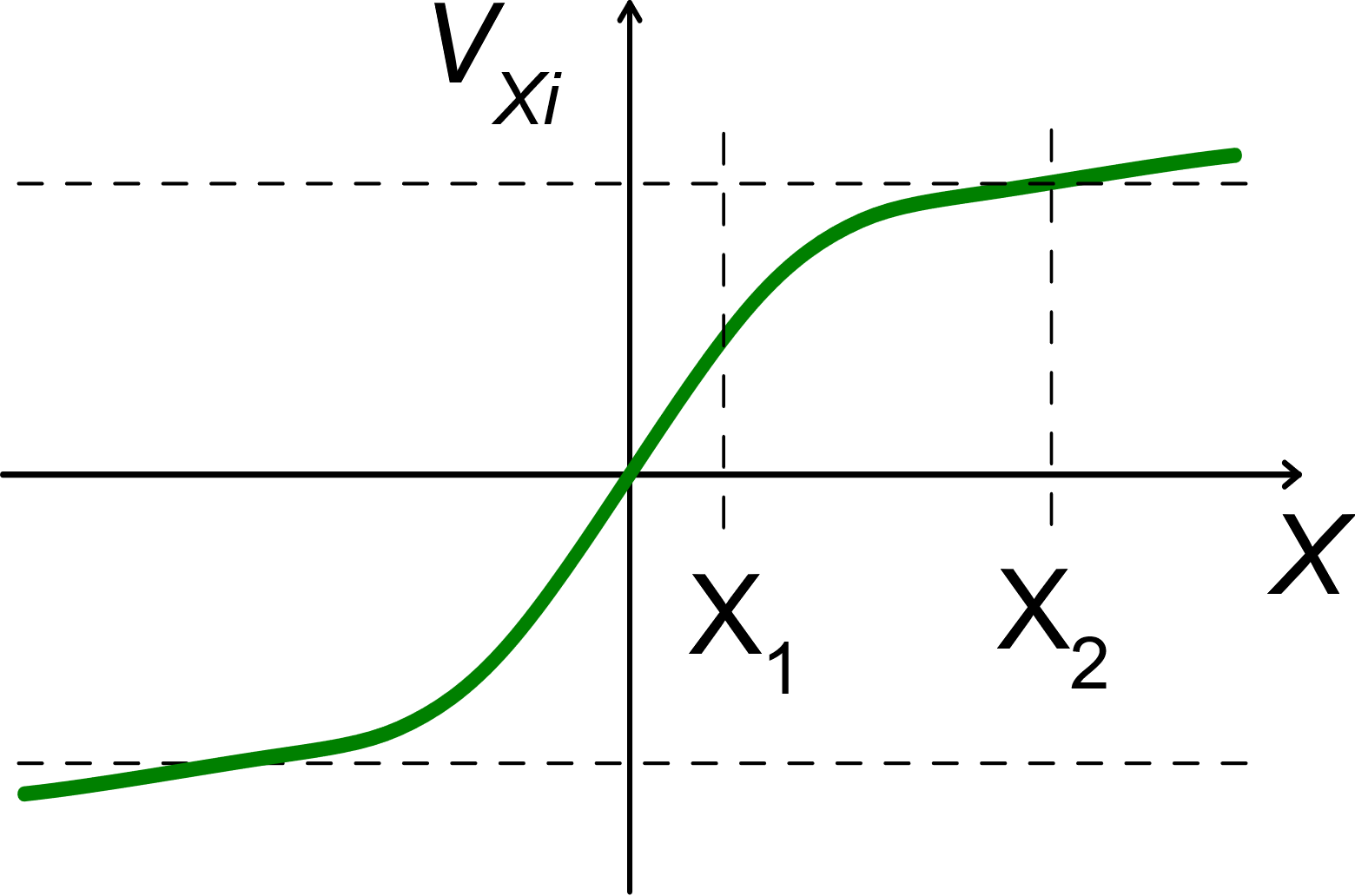 smaller k
larger RTI error
larger k
smaller RTI error
P. Bruschi – Microelectronic System Design
10
Error on dependent quantities
P. Bruschi – Microelectronic System Design
11
Error on Angular Quantities
Y
V
q
X
P. Bruschi – Microelectronic System Design
12
Error on angular quantities
P. Bruschi – Microelectronic System Design
13
Type of errors
Quasi static: offset, gain, non-linearityThese errors are nearly constant when the input quantity is constant (their variation is much slower than the system time-constant) 
Dynamic errorsThese errors are caused by the system finite speed of response and are absent when the input quantity is constant 
NoiseThe error caused by noise is always present, time varying and random. Only the statistical properties of noise are known. The mean value of noise is zero.
P. Bruschi – Microelectronic System Design
14
Quasi-static errors: offset
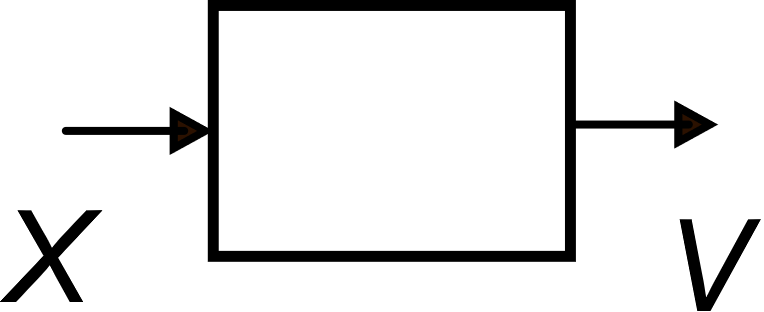 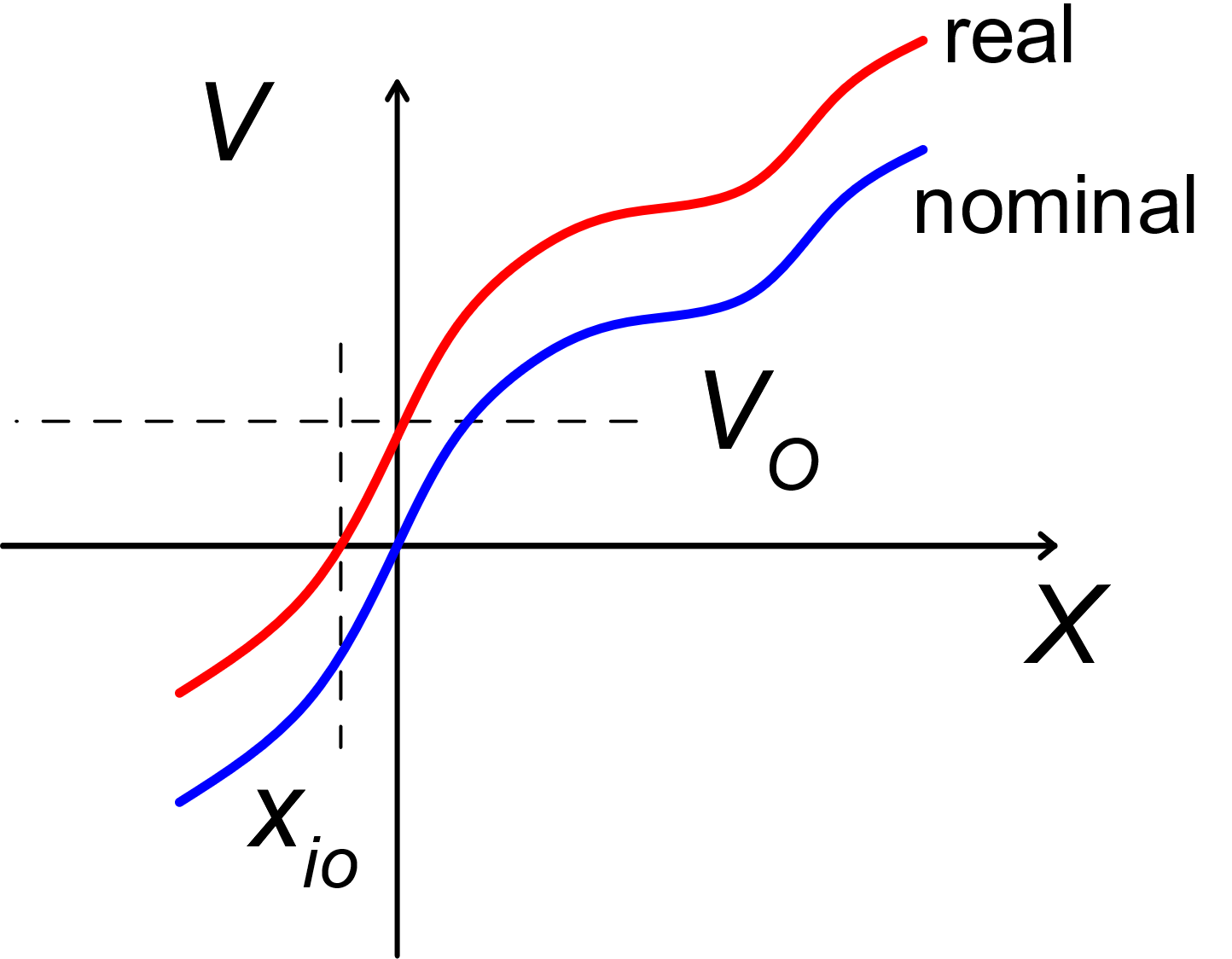 Output offset
Input offset
P. Bruschi – Microelectronic System Design
15
Quasi static errors: Gain error
The gain error can be easily defined for linear systems. If the system is non-linear, we can refer to a linear approximation.
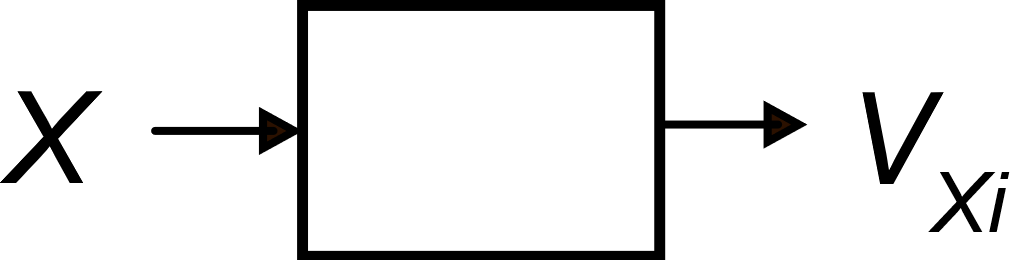 For a linear system, nominally:
In a real system:
-Xe-gain
If kX-real is unknown, we must use the nominal gain (kX-nom) to
Estimate Xm from Vxi-real
P. Bruschi – Microelectronic System Design
16
Quasi static errors: Gain error
The result of the gain error (xe-gain) is proportional to the input quantity (it is not an addittive error)
To estimate the result of the gain error we must take into account the relative gain error Dk/k
Design approaches to reduce the gain error:
Make transfer functions as much as possible dependent on ratios of omogeneous quantities. These ratios are minimally sensitive to process errors and temperature. 
The number of non-dimentionless quantities that should appear in the transfer function should be as small as possible and these quantities should be related to precision components or adjustable components.
P. Bruschi – Microelectronic System Design
17
Ratiometric systems
In a ratiometric system, the sensitivity is proportional to the supply voltage Vdd.
kX
In this way the need of a precise and stable VREF for the ADC is removed
VX
P. Bruschi – Microelectronic System Design
18
Non-linearity errors
Generally the maximum non linearity error in the whole range of the input quantity X is indicated in the secifications
If the non-linear curve is well reproducible, the non-linearity error can be compensated for by means of a non-linear estimator.
For random non-linearities, individual multi-point trimming is necessary.
P. Bruschi – Microelectronic System Design
19
Dynamic errors
Settling time tset:
Time required to have the
output voltage stay close 
to the final value within 
a given relative error
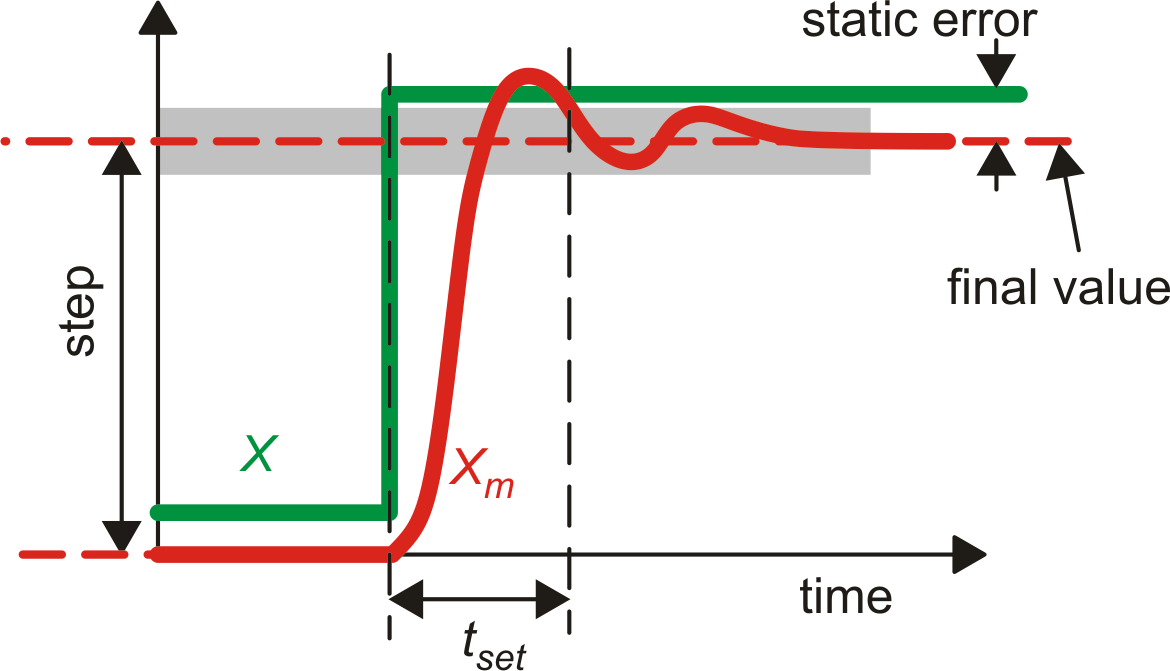 Typical error specs: 
1 % (low accuracy)
0.01 % (high accuracy)
P. Bruschi – Microelectronic System Design
20
Linear time and slew-rate time
Slew-rate only
(most of the transition time at least one stage is saturated)
Linear-time only 
(all stages behave linearly)
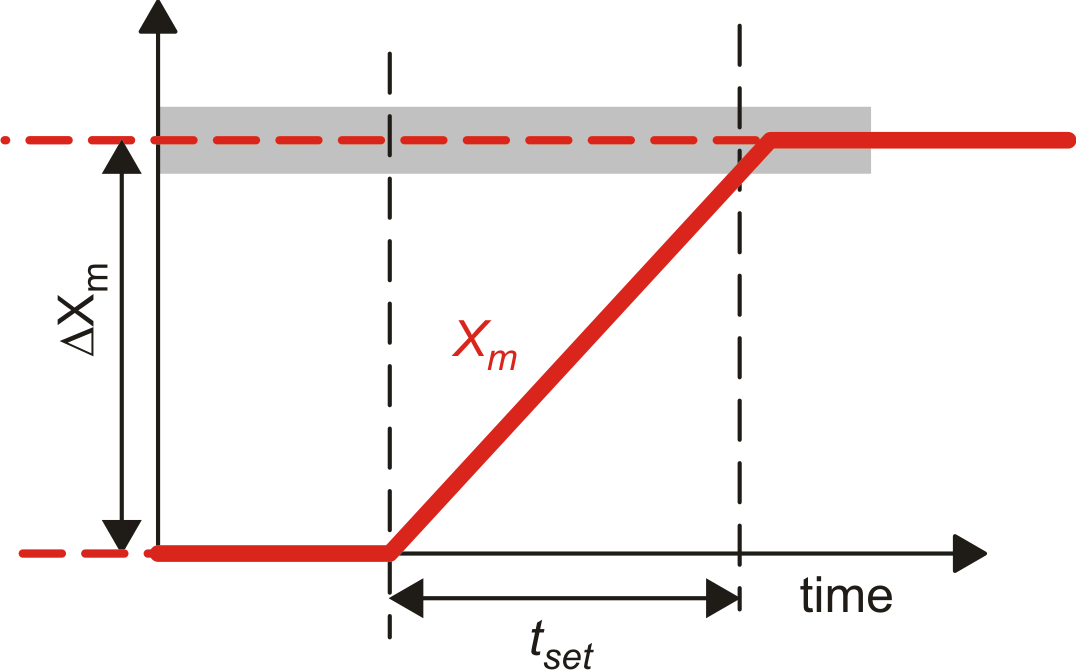 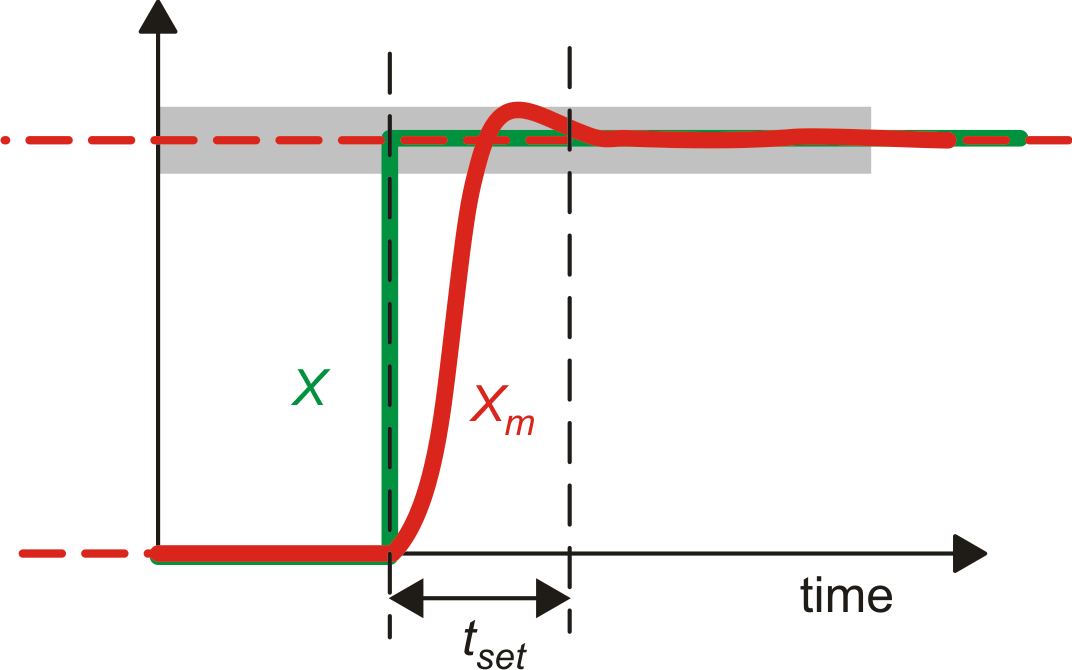 P. Bruschi – Microelectronic System Design
21
Noise
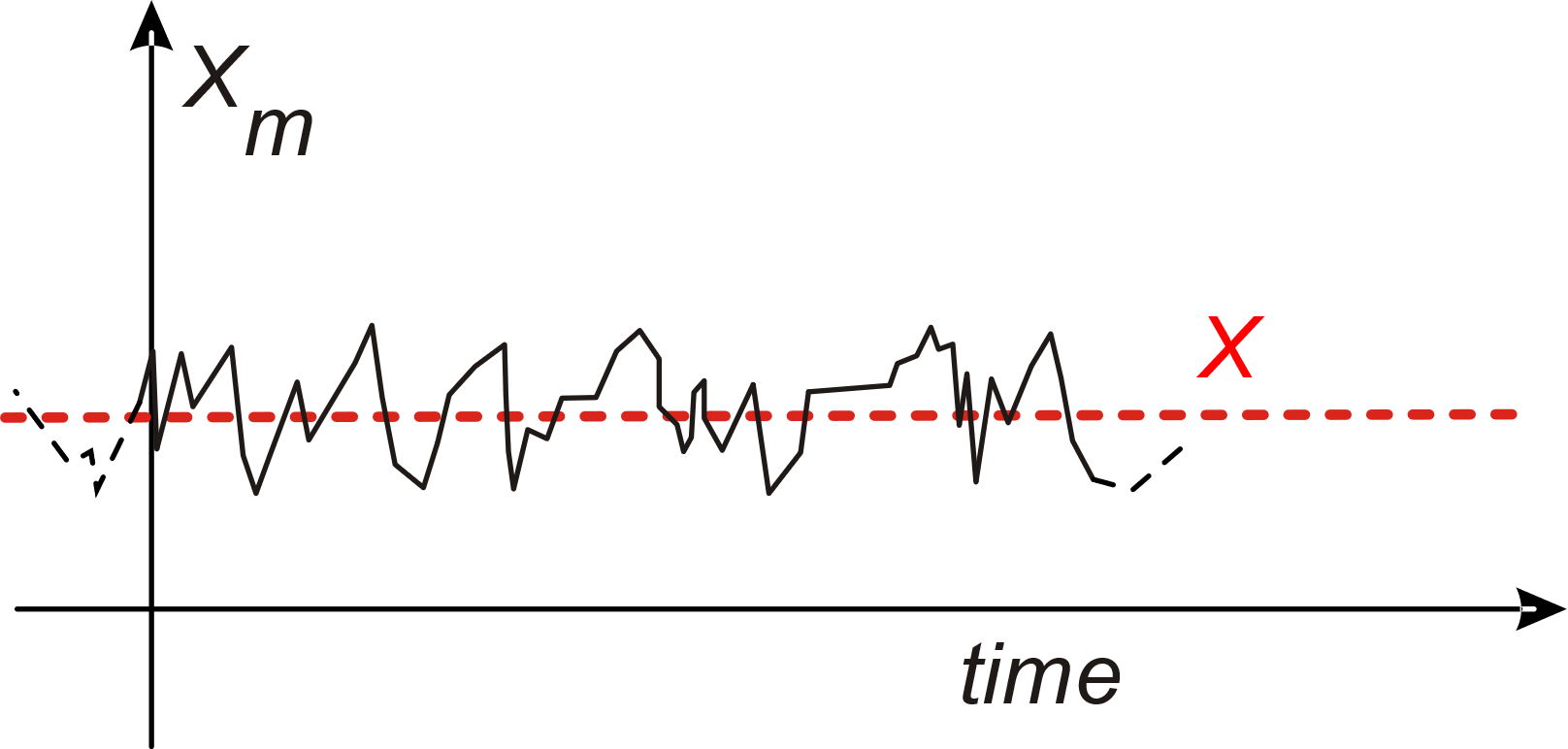 Cf= crest factor
Xn-pp
If we sample the output 
Signal Xm, then the standard
Deviation of the samples is:
P. Bruschi – Microelectronic System Design
22
Noise and resolution
Samples in this range are compatible
with both the X and X+DX input.
Therefore, it is not guaranteed that 
a difference DX can be recognized
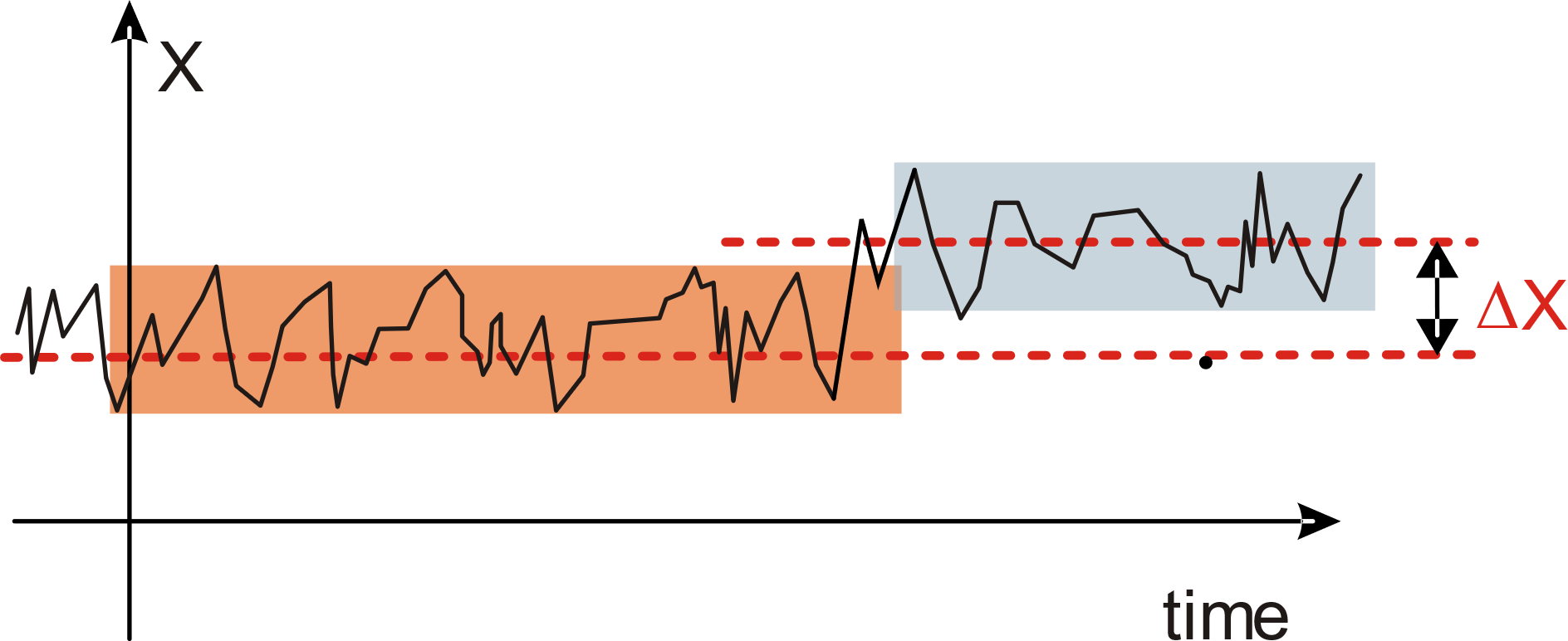 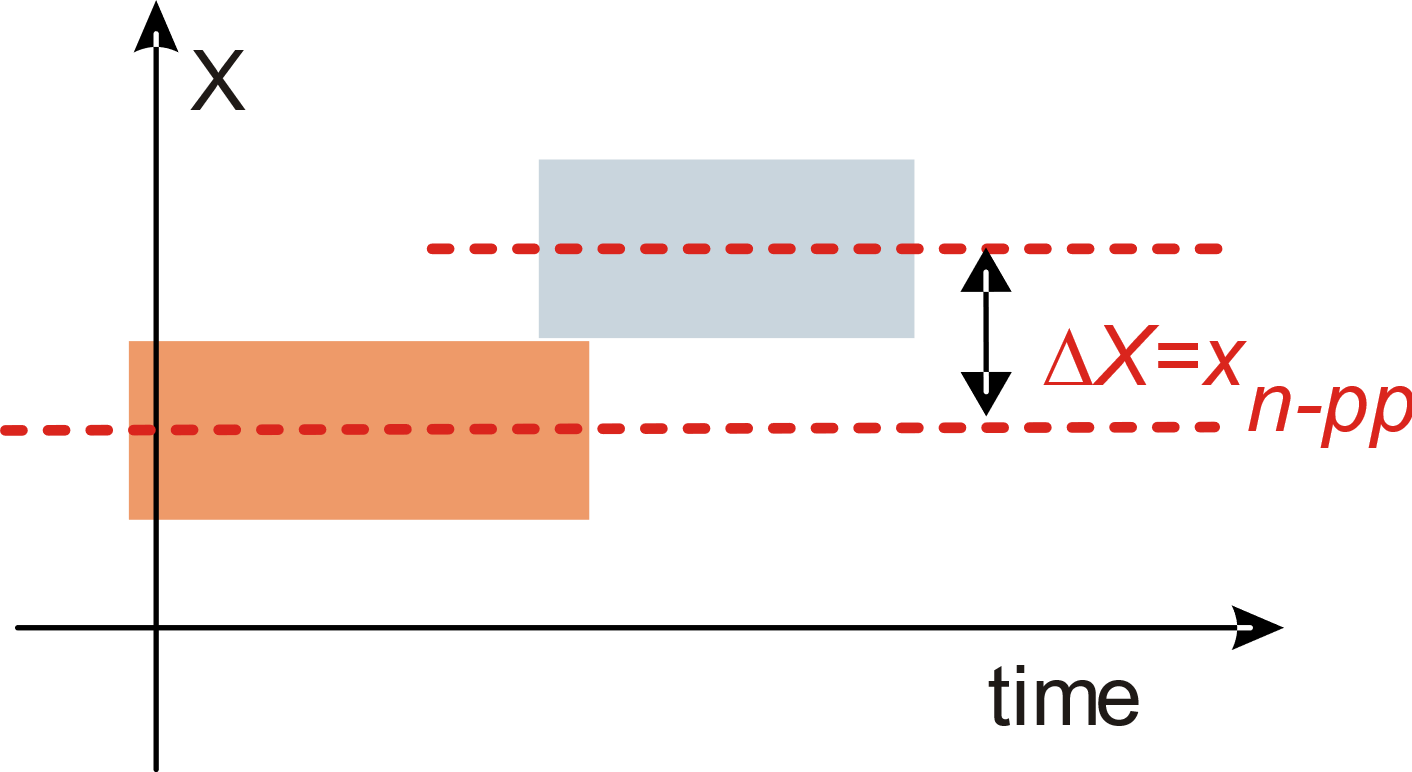 X
Transition X  X+DX
The minimum difference that
can be detected (resolution) 
Involve noise bands in contact 
but with null intersection.
P. Bruschi – Microelectronic System Design
23
Detection limit
The detection limit xdl is the minimum value of the input quantitity that can be distinquished from a zero input.
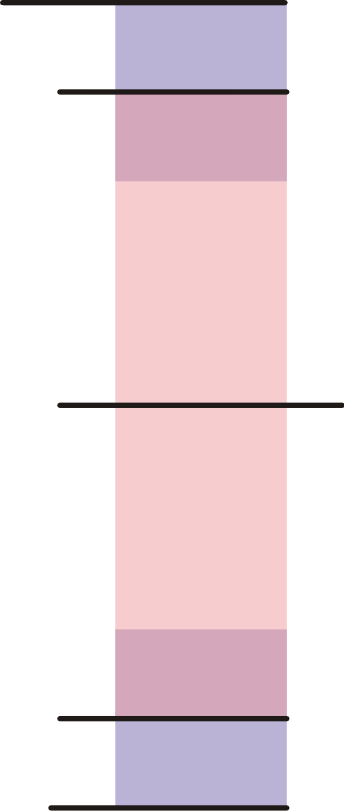 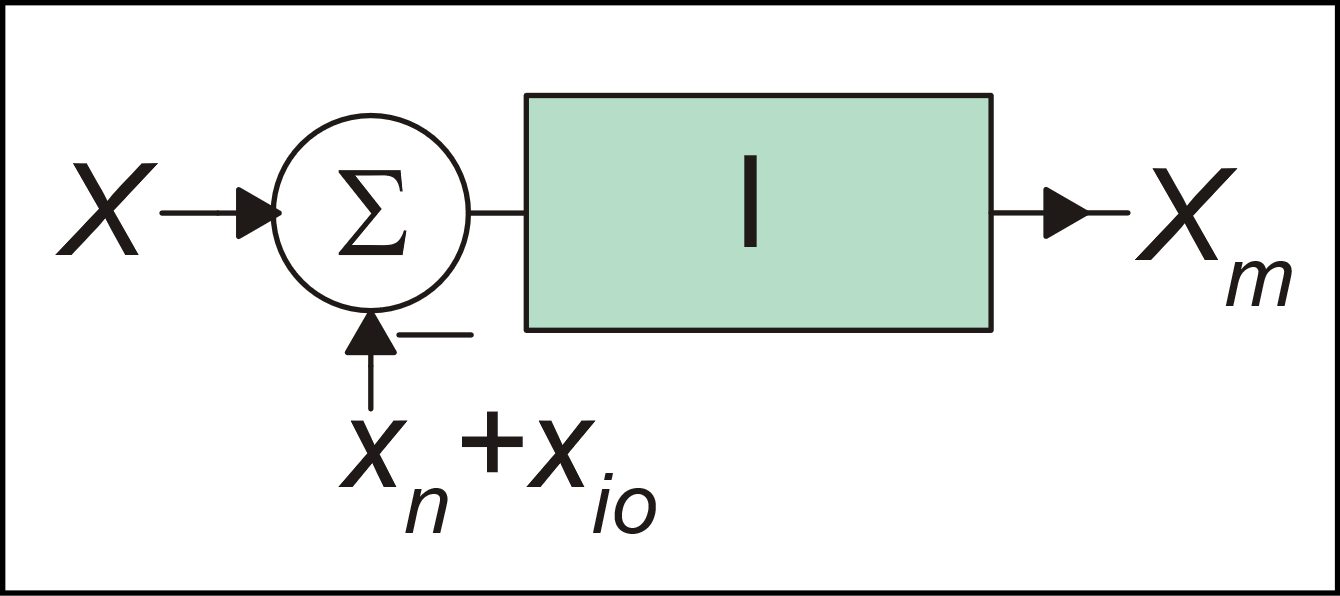 xdl
xn-pp
xn-pp
max(|xio|)+
max(|xio|)+
2
2
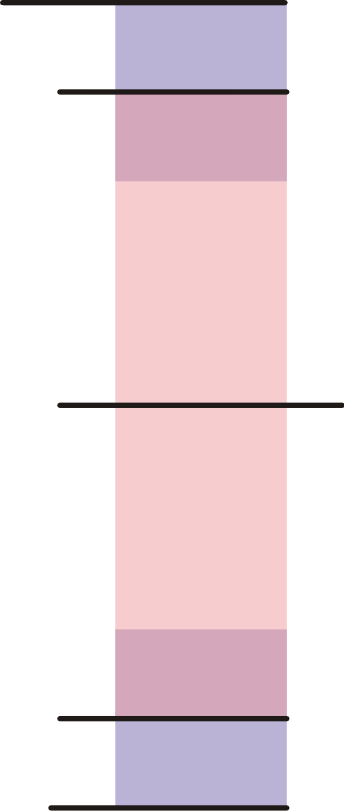 max(|xio|)
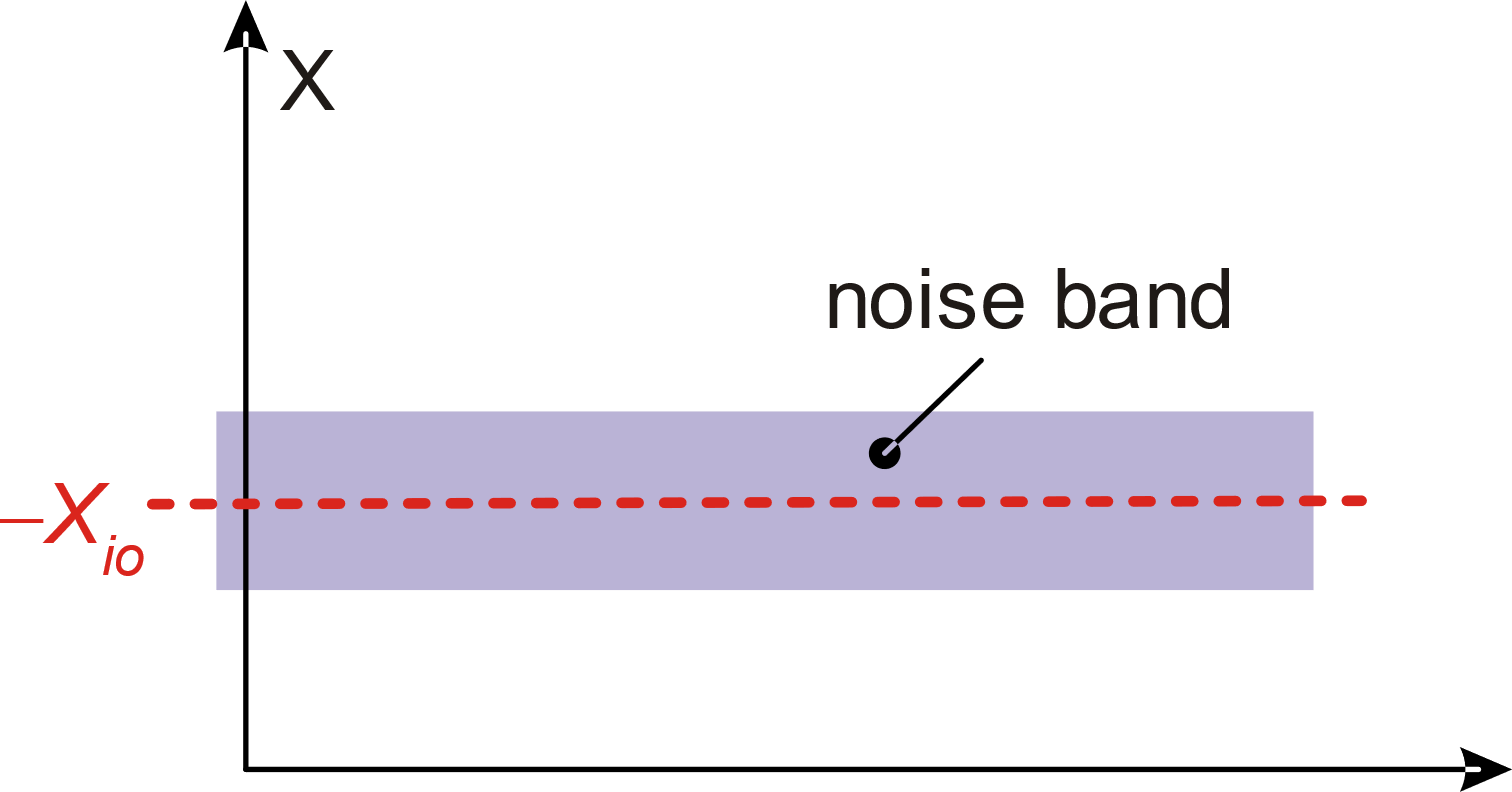 For X=0
vio can be 
anywhere in 
This band
-[
]
0
Total uncertainty 
band
-max(|xio|)
24
P. Bruschi – Microelectronic System Design
The Dynamic Range (DR)
Signal range
Xmax
dx can be:
The resolution (most frequent case)
The detection limit
The maximum total error (combination of offset + noise + non-linearity)
Xmax-Xmin=XFS
Full scale (excursion)
Xmin
P. Bruschi – Microelectronic System Design
25
DR and maximum number of significant levels
Let us consider that dX is the 
System resolution
Xmax
Number of distinguishable levels = DR
XFS
The presence of noise cause a sort of quantization of the analog signal, at least in terms of usable levels
Fist level that the system can distinguish from Xmin
Xmin
dx
P. Bruschi – Microelectronic System Design
26
Dynamic range of a cascade of blocks (series connection)
P. Bruschi – Microelectronic System Design
27
DR in  series-connected blocks
P. Bruschi – Microelectronic System Design
28